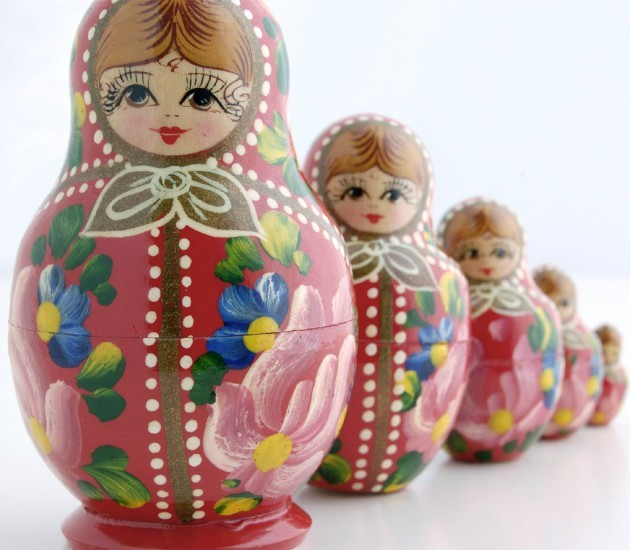 Добро пожаловать!
1. Einheit
WhatsApp:
https://chat.whatsapp.com/D0OiUTxHWvyGi31PeaaRoR
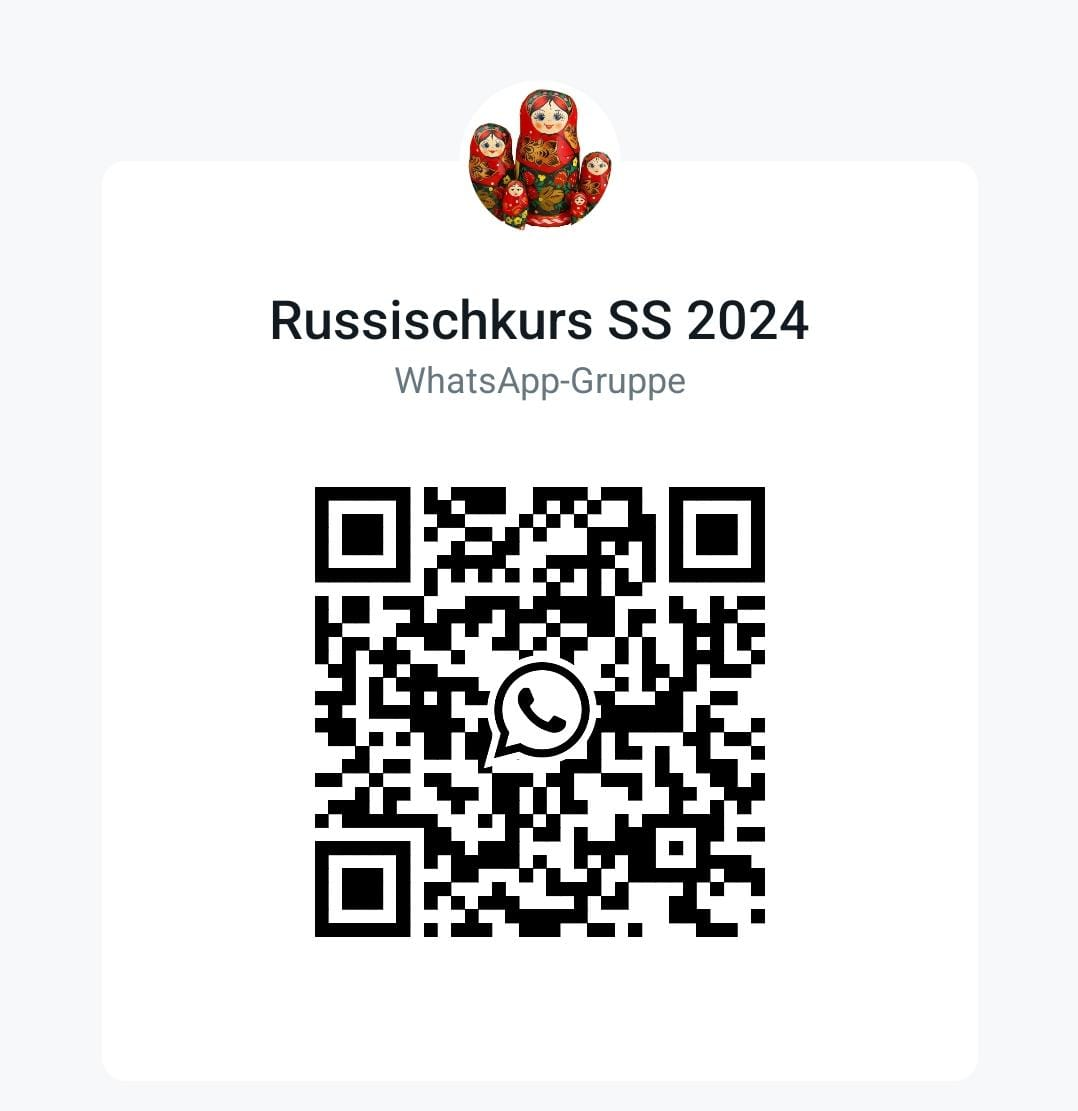 Zum Kurs:
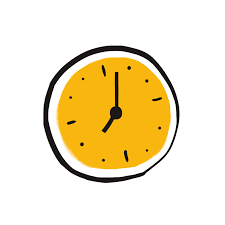 Wer bin ich? Warum leite ich diesen Kurs?
Organisatorisches: 10 Einheiten
donnerstags von 16: 15 Uhr bis 17:45 Uhr
Ziele/Programm
Für Fragen:vpracht@uni-muenster.de
Erstellen einer WhatsApp-Gruppe?
Grundsätzliche Informationen
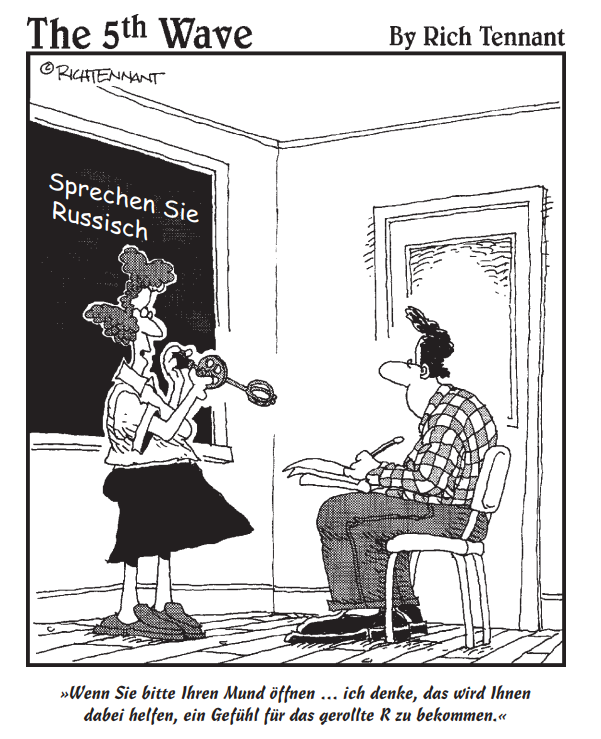 Was habe ich mir für diesen Kurs vorgestellt?Wie habe ich den Kurs letztes Semester gestaltet?
Themenbezogenes Lernen
Wir fangen bei 0 an
Kultur
Grammatik? Alphabet?
Was würdet ihr gerne können, 
Was wäre am Ende euer Ziel?

Am Anfang nicht frustrieren! Wir können uns Zeit lassen!
Kennenlernen/ Dawajte posnakomimsja!
Wie heißt ihr? Wie alt seid ihr?Hallo= PrivetGuten Tag= Dobrie djen
   Ich heiße….= Menja sowut
                                              

Was studiert ihr?
-Erwartungen/Interessen/ Themen für diesen Kurs  -Habt ihr Vorerfahrungen/Kenntnisse im Russischen?
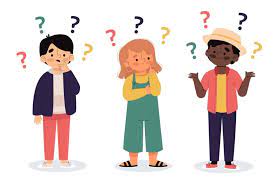 Zu der Sprache….
Weltweit sprechen ca. 260 Millionen Menschen die slawische Sprache Russisch, davon 167 Millionen als Muttersprache. 
Amtssprache in 
Russland, Weißrussland, Kasachstan, Kirgisistan, Abchasien, Südossetien sowie regional in der Ukraine und Moldawien. Für viele Menschen in Aserbeidschan, Georgien, Armenien, Tadschikistan, Usbekistan und in den baltischen Staaten Litauen, Lettland, Estland ist Russisch Erst- oder Zweitsprache. 

In Deutschland wird Russisch vor allem von Russlanddeutschen gesprochen
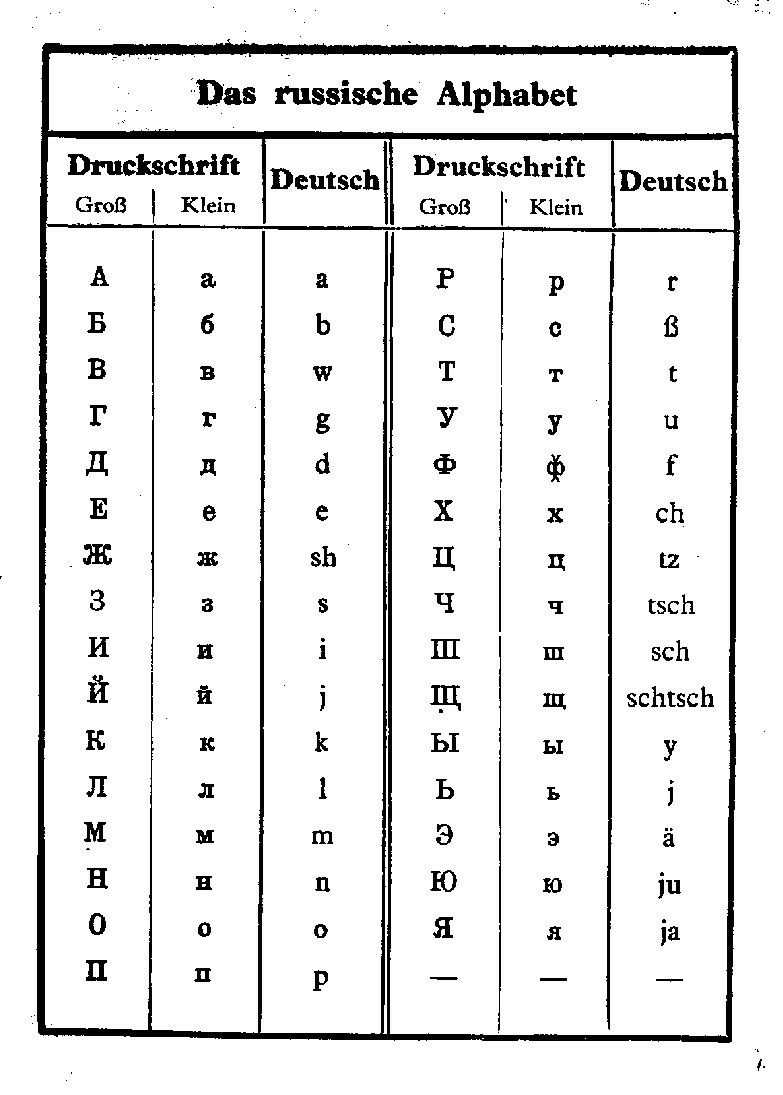 Das Alphabet
Schwierigkeit?
33 Buchstaben
Besonderheiten
Gemeinsamkeiten zwischen Deutsch/Russisch
Weitläufig miteinander verwandte SprachenGleiche Sprachwurzel: Sanskrit
Ihr könnt deutsch? Super, dann kennt ihr schon viele russische Wörter
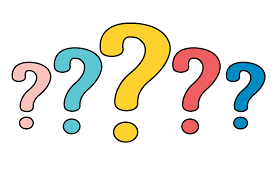 Ratespiel
Was könnten diese Wörter bedeuten?
Aeroport (Airaport)Akademija (Akademija)Astronomija (Astronomija)Bisnes (Bisnis)Boks (Boks)
Buterbrod (butyrbrot)Dokument (Dokument)Fermer (Fermir)
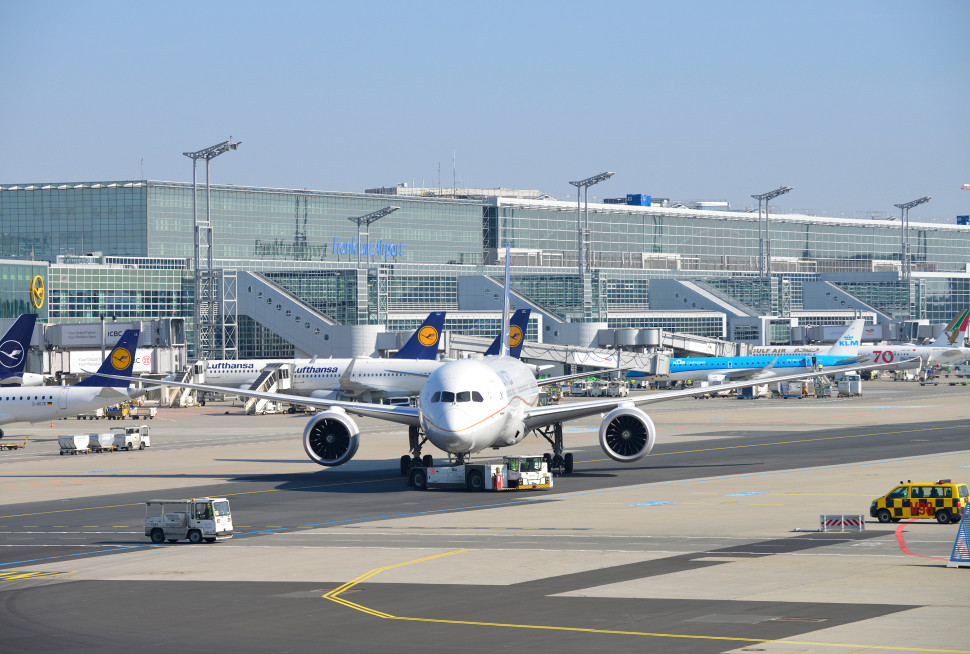 Ratespiel
Gamburger (Gamburgir)
Wisa (Wisa)
Komplizierter:Gaslstuk (Galstuk)Interesnyj (Intiresnyj)Nos (Nos)Telewisor (Tiliwisar)Shurnal (Shurnal)
Nützliche Redewendungen für den Kurs
Powtorite, poshalujsta! = Wiederholen Sie bitte!
Goworite poshalujsta, pomedelenneje! =Sprechen Sie bitte langsamer!
Ja sjdes= Ich bin anwesend
Iswinite, poshalujsta, ja was ne ponimaju.=Entschuldigung, ich verstehe Sie nicht. 
Ja=Da, Nein= Njet
Spasibo=DankeSpasibo bolschoje= Vielen Dank 		Ja=Ich
Gegenseitiges Kennenlernen
Menja sawut: Ich heiße…
Ja iz…..: Ich bin aus…
Mne….let: Ich bin … Jahre alt.

Vorstellen einer anderen Person:Eto… = Das ist …
Ejo/ Ewo sawut… eji/ emu…let= Sie/er heißt…, sie/ er ist… Jahre altOna/on iz….= Sie/ Er ist aus…
Gegenseitiges Kennenlernen
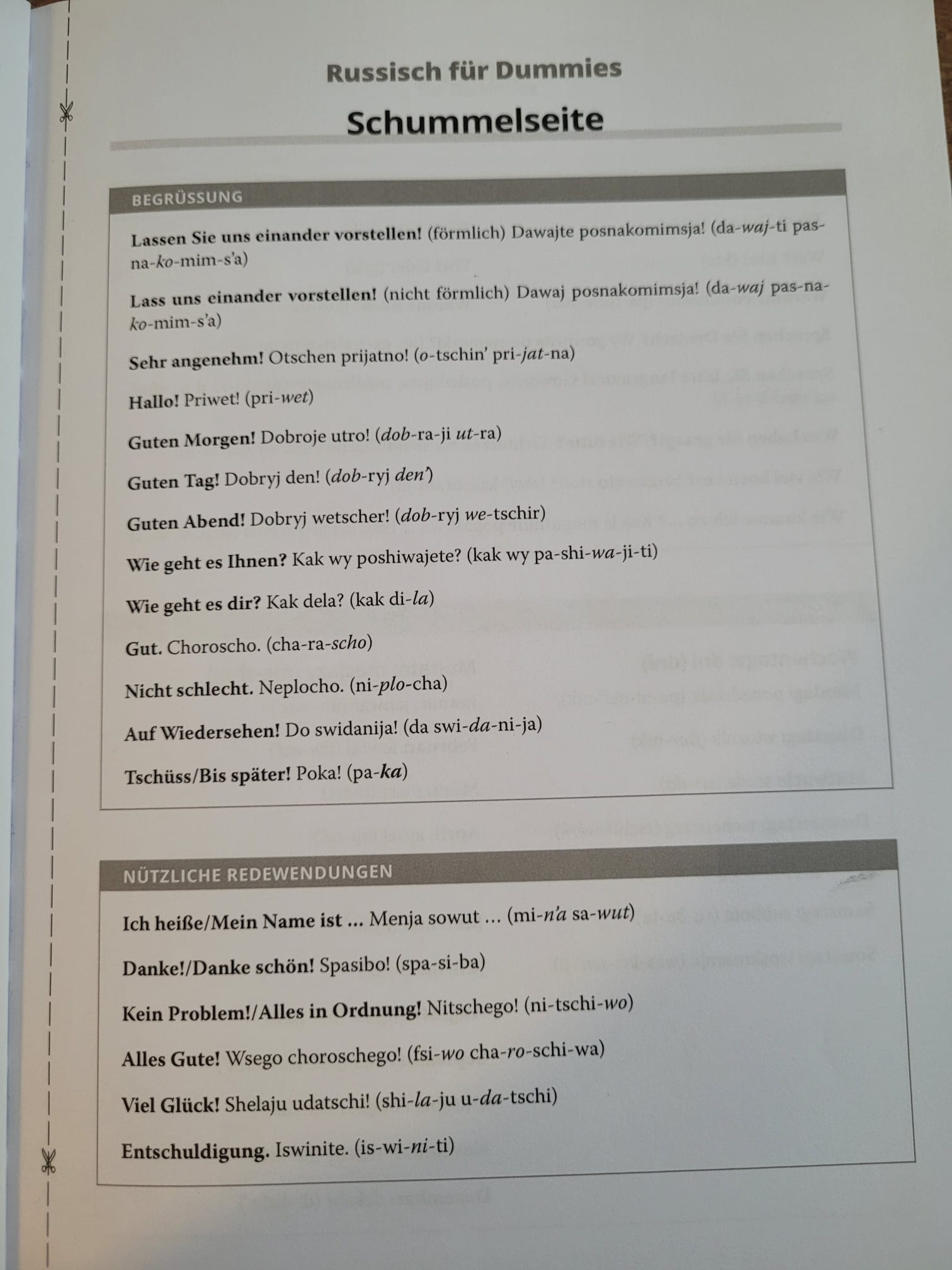 Russische Zahlen
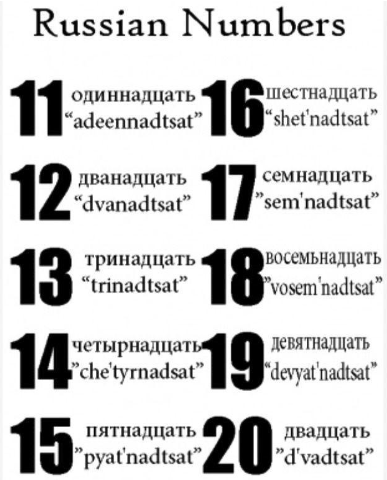 Kleine Übung
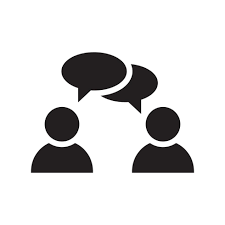 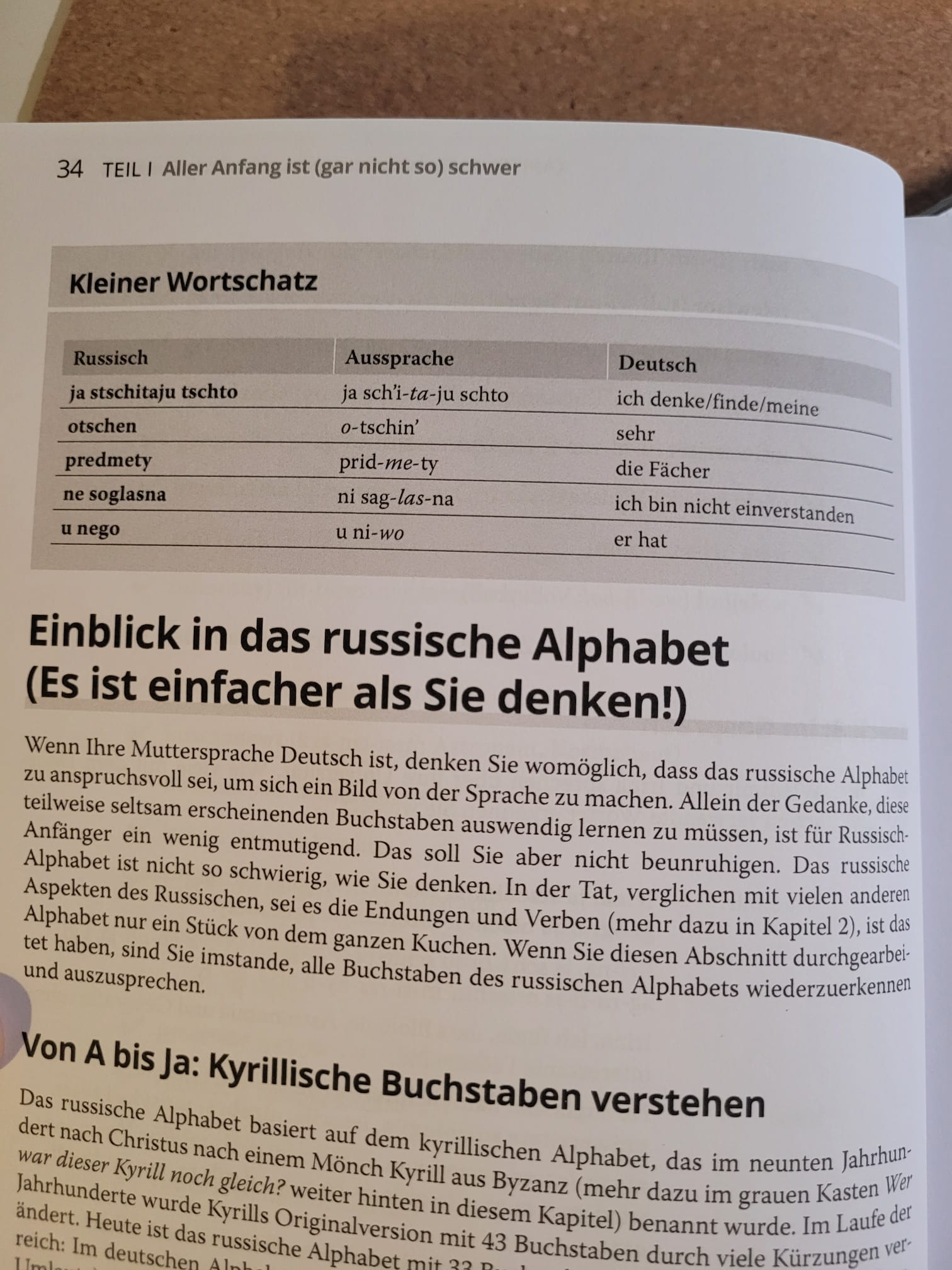 „Auflösung“
Wortschatz für den eigenen Gebrauch
https://www.sprachheld.de/wp-content/uploads/2018/01/Grundwortschatz-Russisch-Vokabeln.pdf
https://corsidia.com/materia/russo/1000-russische-worter
Bis zum nächsten Mal!
Anregungen für die nächste Stunde?Wie war der Lerngehalt dieser Stunde?Nächstes Mal mehr, weniger?
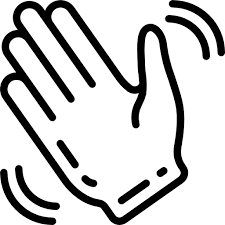